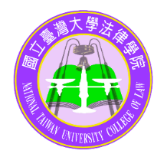 專題演講
台越環境法座談
講題一:  
		Vietnam‘s compliance with international     				environmental obligations: issues and problems 
                                   		   Hoang Ly Anh 黃璃英          			 (越南河內法律大學 國際交流處副主任)
講題二:
		Internalizing International Legal Principle for Climate 		Change and Sustainable Development
								  Chang Wen-Chen 張文貞           				        (國立臺灣大學法律學院教授)
2016/12/5(一) 13:30-14:30
霖澤館7樓第一會議室
				請掃描QR code報名，敬請踴躍參加**
將發放時數卡，參與演講滿二場，可抵服務或演講時數一場
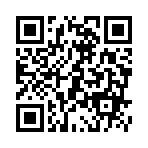